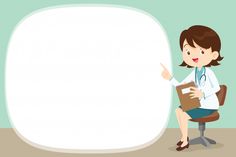 PHÒNG GIÁO DỤC VÀ ĐÀO TẠO QUẬN LONG BIÊN
TRƯỜNG MẦM NON THẠCH CẦU
            

	       HOẠT ĐỘNG STEM
	Đề tài: Làm ví tiền (5E)
	 Lứa tuổi:5 - 6  tuổi 
        GV: Nguyễn Thị Kim Chi
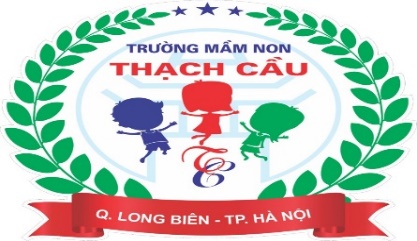 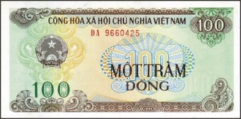 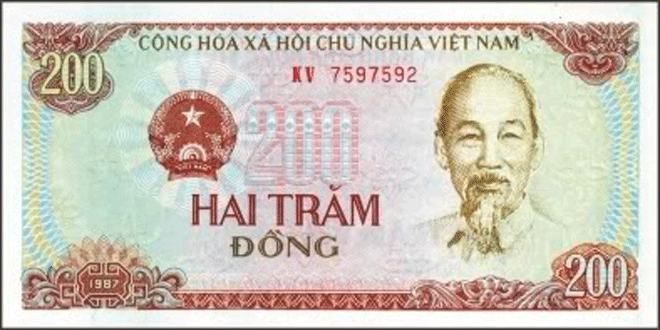 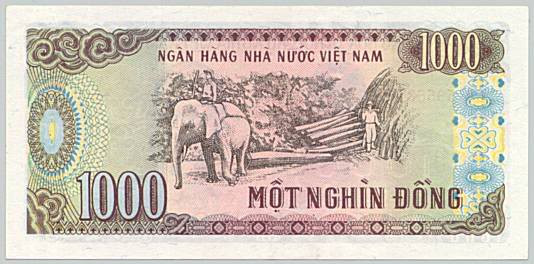 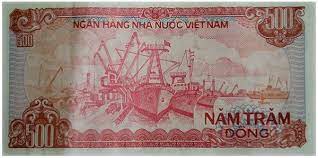 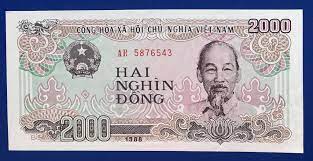 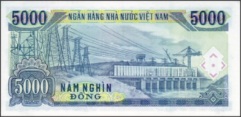 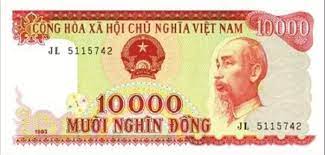 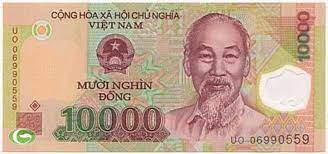 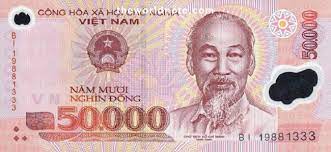 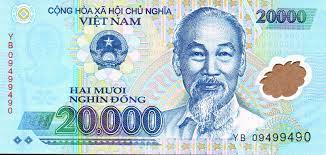 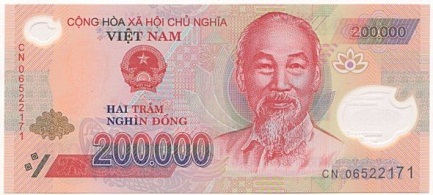 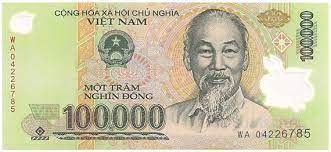 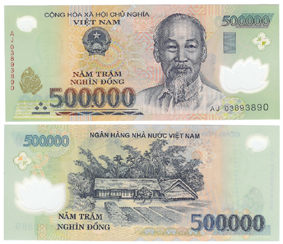 1. Các lĩnh vực hướng tới
1.1. (S)Khoa học: Khám phá về các chất liệu để làm ví tiền.
1.2 (T)Công nghệ: Sử dụng internet , kéo, băng dính,vải, dây, giấy, băng dính, dập lỗ, dây duy băng, len..
1.3(E)Kỹ thuật: Thiết kế ví tiền bằng các nguyên vật liệu để đựng được tiền. 
1.4(A) Nghệ thuật:Vẽ, dán, dính, in buộc, khâu luồn..và trang trí  ví tiền.
1.5. (M)Toán học: Dạy trẻ đo kích thước các cạnh của ví tiền, sắp xếp, đếm các ngăn to nhỏ trong ví, hình dạng của ví tiền, đếm số tiền để được trong ví.
Ngoài ra:
+ Ngôn ngữ: Phát triển ngôn ngữ mạch lạc thông qua hoạt động giải thích, trình bày sản phẩm của mình, kỹ năng đặt câu hỏi.
+ Cảm xúc: Trẻ thích thú khi thiết kế ra được sản phẩm ví tiền, đếm số tiền đựng đươc trong ví, hứng thú khi tham gia hoạt động.
- Cảm xúc, kỹ năng xã hội 
-  Thích thú khi tạo ra sản phẩm, biết dùng ví tiền để đựng tiền tiết kiệm…
- Chia sẻ cảm xúc với cô và các bạn, chia sẻ cảm xúc của bản thân khi làm được ví tiền.
2. Các kỹ năng và nội dung chính:
2.1. Các kỹ năng thế kỷ 21: 
- Sáng tạo: Trẻ lựa chọn nguyên liệu, hình dáng, màu sắc
- Hợp tác: Trao đổi, chia sẻ để chọn ra nguyên liệu phù hợp
- Giao tiếp, tình cảm xã hội: Thích thú, hào hứng, băn khoăn, lo lắng với yêu cầu đưa ra và hạnh phúc khi hoàn thành sản phẩm
-  Tư duy phản biện; Đưa ra ý kiến, phân tích, tranh luận, tổng hợp ý kiến, thống nhất ý tưởng.
2.2. Nội dung kiến thức, kỹ năng mà trẻ cần biết và được mở rộng để phục vụ cho việc tạo ra sản phẩm:
*Kiến thức: 
- Trẻ biết các chất liệu nào phù hợp để làm được ví tiền: Vải dạ, vải nỉ mỏng, da tổng hợp, bìà màu, xốp nhũ màu sắc phù hợp,
- Trẻ biết hình dạng, cấu tạo, ứng dụng của ví tiền
- Trẻ biết sử dụng các nguyên liệu khác nhau để làm ví tiền, trang trí ví tiền
  *Kỹ năng:
- Thực hiện quy trình thiết kế kĩ thuật: Làm ví tiền 
- Trẻ có kĩ năng chế tạo sản phẩm: Đo, sắp xếp to nhỏ, đếm, cắt, gấp, dán, dập lỗ, khâu khuy luồn chỉ….tạo thành ví tiền
- Lựa chọn hình dạng ví tiền phù hợp: Hình vuông, chữ nhật, hình tam giác..
- Tạo ra bằng nguyên vật liệu khác nhau theo đúng bản thiết kế .
- Trẻ có kỹ năng làm ví tiền đầy đủ các tiêu chí: đựng được tiền nhiều nhất có thể, cầm tay được, cất vào túi áo, quần hoặc treo được..
- Trình bày được ý tưởng về sản phẩm của mình. 
* Thái độ:
- Trẻ hứng thú tham gia vào hoạt động.
- Biết chia sẻ sản phẩm của mình cho cô và bạn.
+ Mở rộng:
 Cho trẻ xem hình ảnh về các loại ví tiền trên thực tế sử dụng phù hợp với trang phục khác nhau.
3. Nguyên vật liệu:
4. Các câu hỏi quan trọng
- Con sẽ làm ví tiền hình gì? Làm như thế nào?
- Con lựa chọn chất liệu gì để làm ví tiền?
- Bên trong ví tiền con có làm các ngăn không?
- Con sẽ trang trí ví tiền như thế nào?
- Để ví tiền đựng được thì cần làm gì?
- Để ví tiền treo được thì con làm ví tiền như thế nào?
- Ví tiền được dùng khi nào?
- Người sử dụng ví tiền sẽ sử dụng như thế nào?
5. Bài học 5E
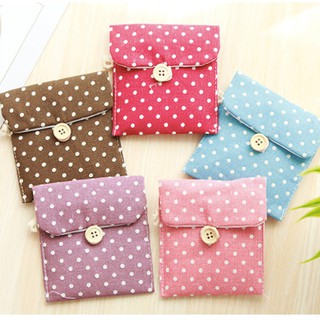 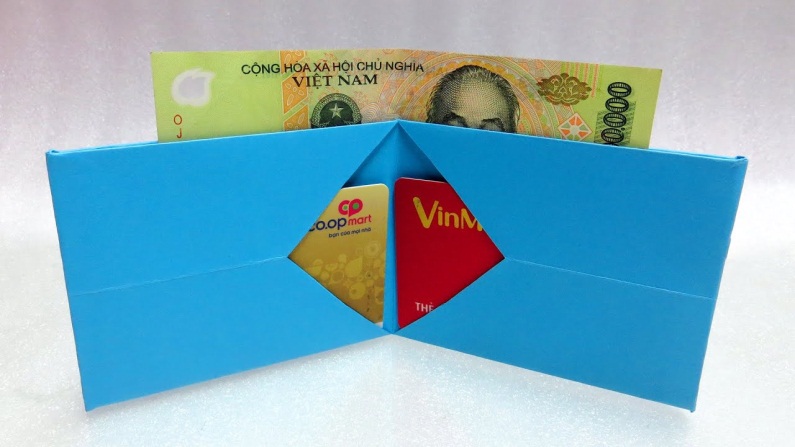 Gấp ví đựng tiền bằng giấy
Ví đựng tiền bằng vải nỉ
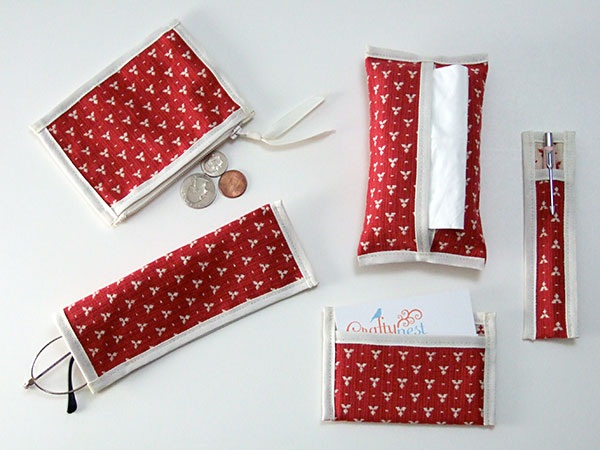 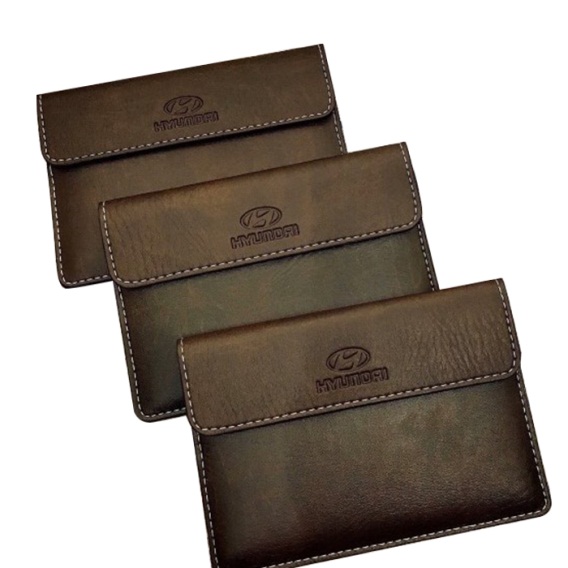 Ví đựng tiền bằng vải dạ
Ví đựng tiền bằng da
Xin chân thành cảm ơn